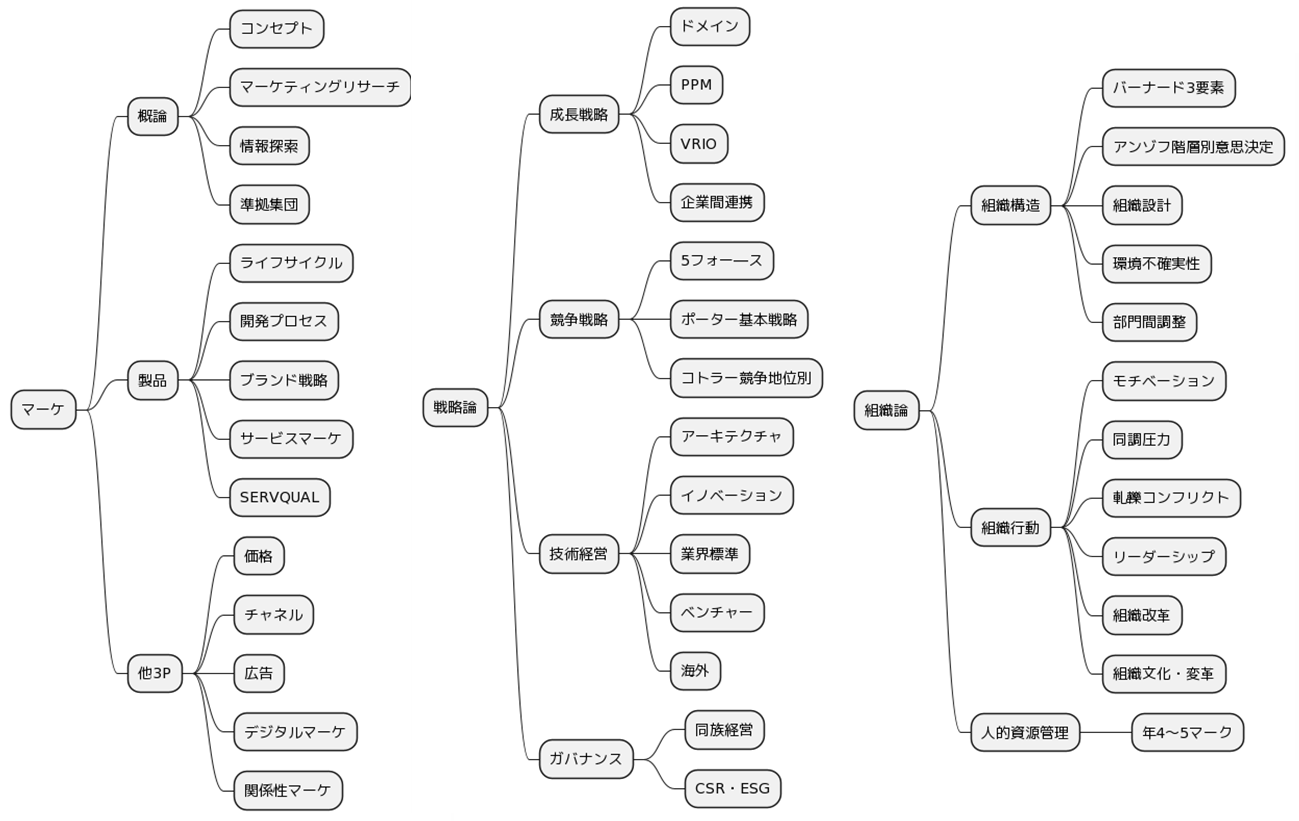 3
12
24
2
1
11
5
22
17
4
23
13
28
14
32
27
7
25
15
26
29
10
18
33
6
16
30
20
労働関連法規
19
21
必ず当たる～マインドマップに設問マッピングR5沖縄再試験｢企業経営理論｣
9
31
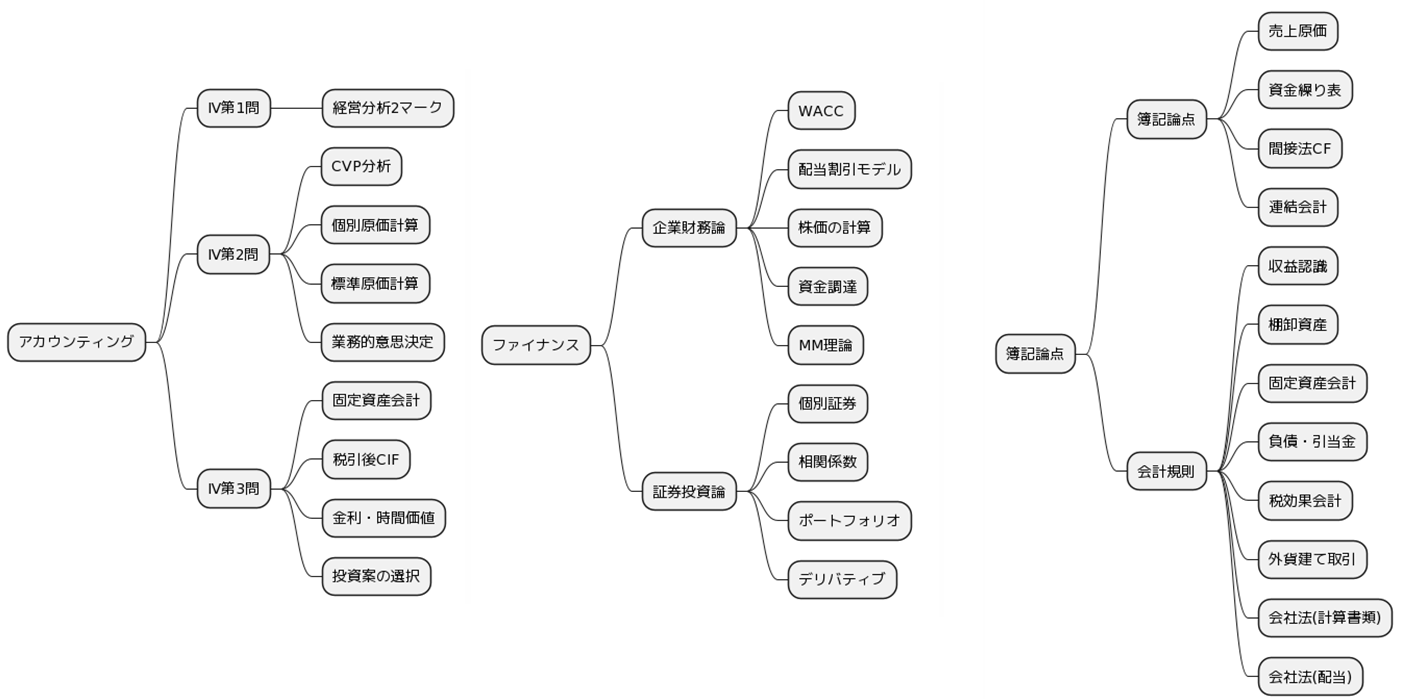 1
12
11
11
13
22
4
14
20
2
10
19
8
5
3
6
17
18
15
16
9
21
7
必ず当たる～マインドマップに設問マッピングR5沖縄再試験｢財務･会計｣
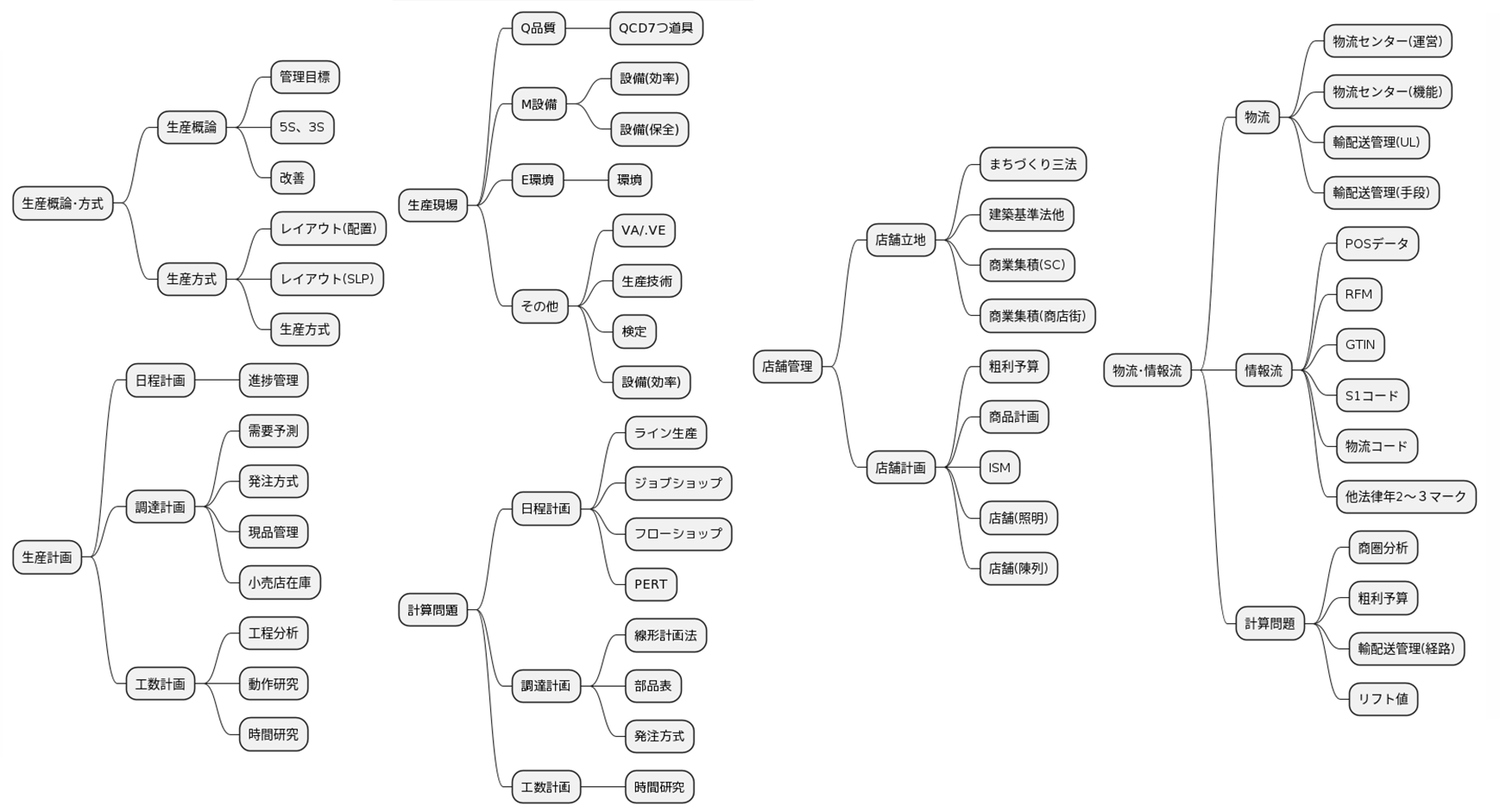 9
35
1
34
19
18
14
33
22
23
17
32
21
2
16
38
20
6
36
11
37
4
39
29
5
40
30
25
7
3
24
27
28
31
26
12
10
15
13
8
必ず当たる～マインドマップに設問マッピングR5沖縄再試験｢運営管理｣
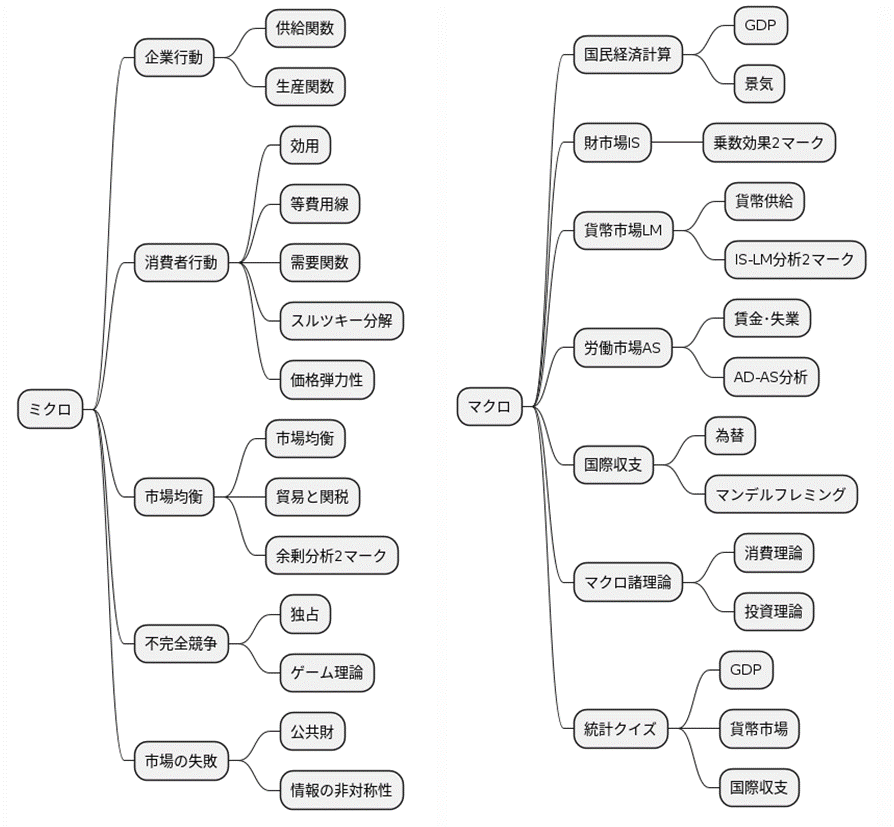 5
3
16
4
17
7
7
13
14
18
12
10
10
11
9
9
22
15
20
19
6
貨幣理論
8
2
21
1
必ず当たる～マインドマップに設問マッピングR5沖縄再試験｢経済学｣
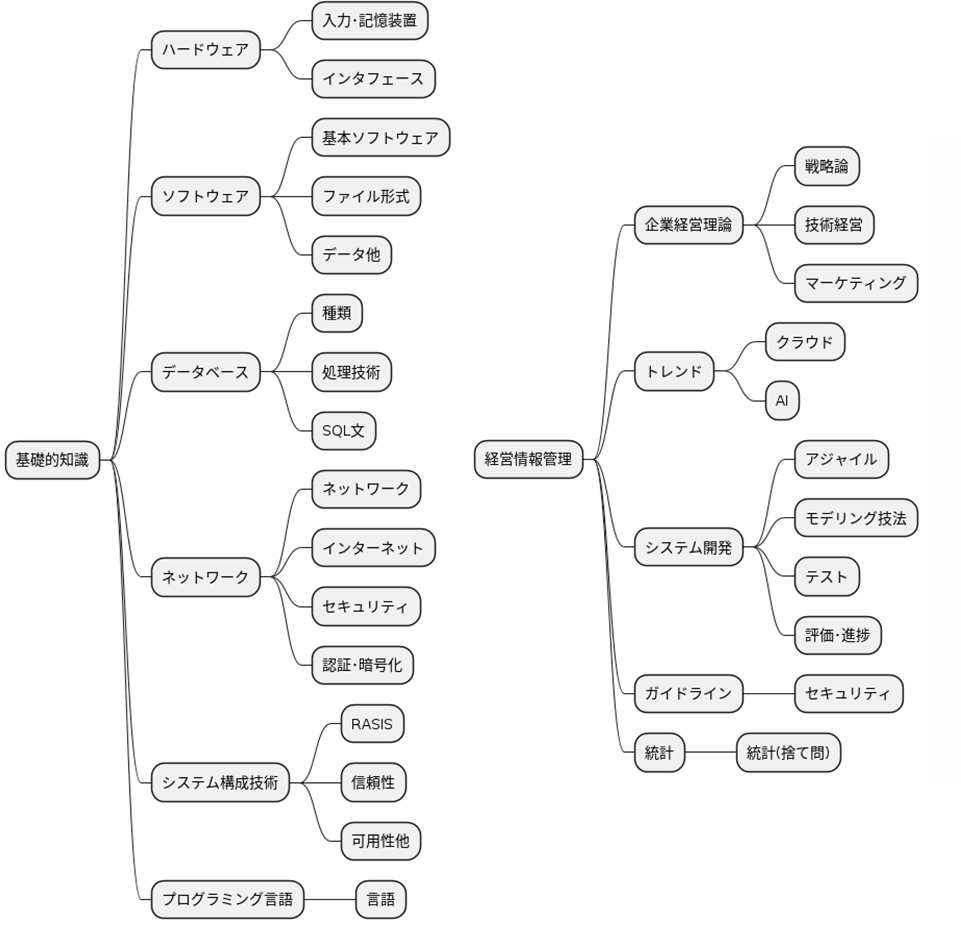 1
2
11
8
9
7
14
10
4
13
12
5
15
19
16
17
18
20
6
必ず当たる～マインドマップに設問マッピングR5沖縄再試験｢経営情報システム｣
3
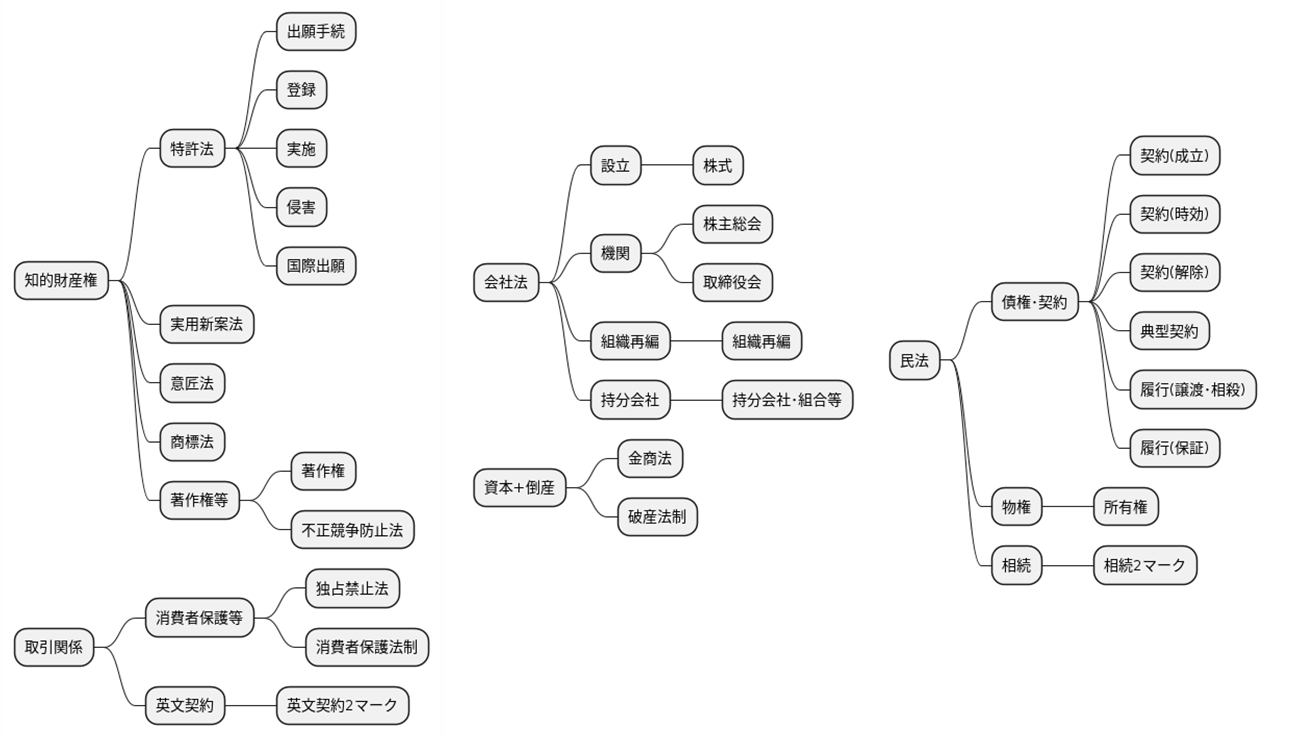 10
15
18
1
20
2
4
16
23
13
24
7
11
22
5
17
21
3
12
8
14
25
6
9
19
必ず当たる～マインドマップに設問マッピングR5沖縄再試験｢経営法務｣